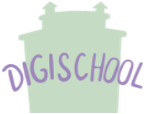 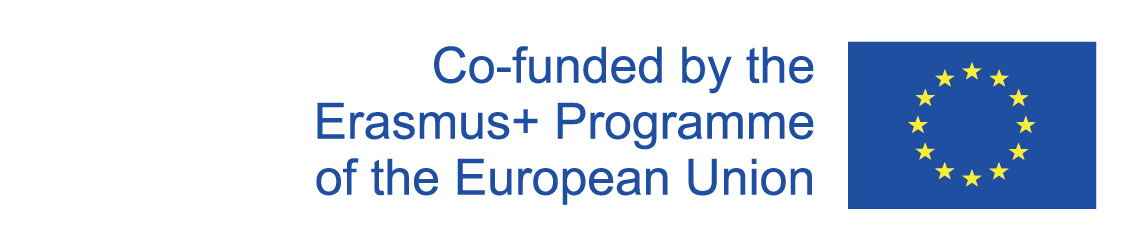 Digischool Science in English- Welcome to Reality –Laura Collado e Irene Velasco
2020-1-SK01-KA226-SCH-094350
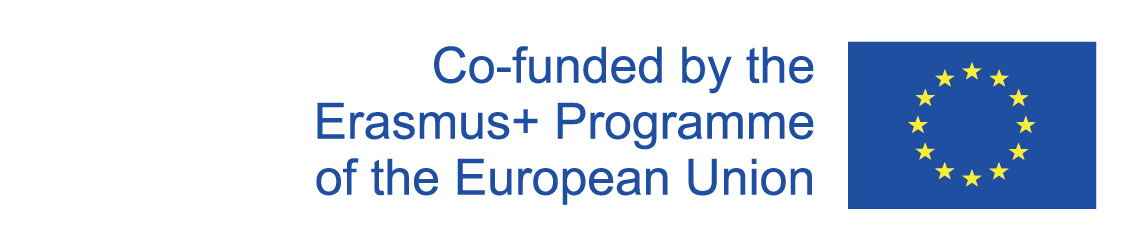 SUBJECT: SCIENCE 
SPECIFICATION: in ENGLISH via CLIL method (level in languages)
AGE OF STUDENTS: 11-12
1 LESSON : 45 min
2020-1-SK01-KA226-SCH-094350
2
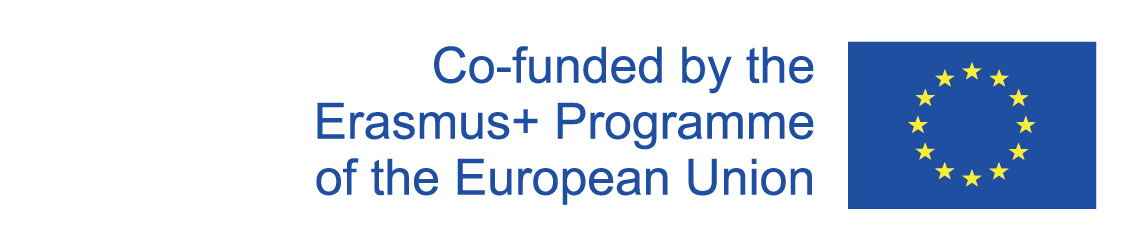 INTRODUCTION
The objective of this learning unit is to demonstrate how the CLIL methodology could be integrated with Science. By applying this method students would improve their English skills and be better motivated in the learning process.
2020-1-SK01-KA226-SCH-094350
3
CONTEXTUALIZATION AND JUSTIFICATION
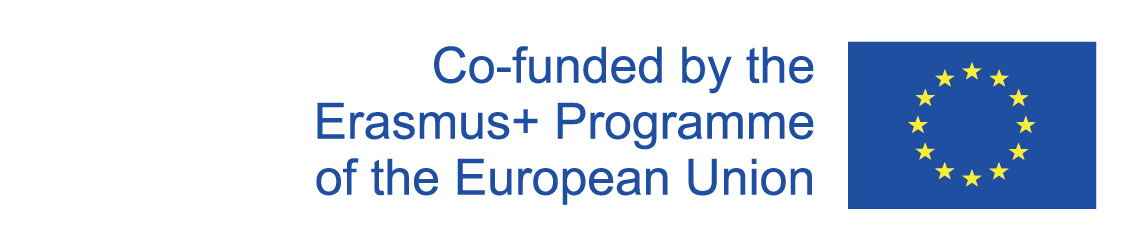 This learning will be implemented in Nuestra Señora del Rosario school located in Valencia, Spain.
It has been designed for a Primary 6 class of 25 students and will be lead by two teachers.

The unit is included in this course because students at this level have the necessary skills to understand abstract content. It will be taught at the end of the second term, and the content will be taken from the second block of the Science subject, titled "The Human Body and Health”.
2020-1-SK01-KA226-SCH-094350
4
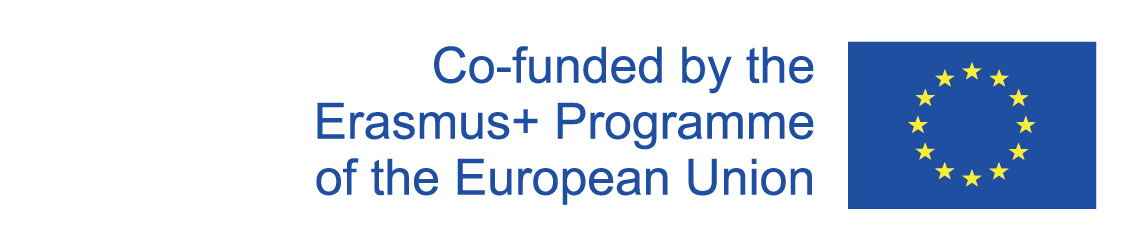 OBJECTIVES
To provide tools for the students to develop their skills in the search for information.
To create a good atmosphere where students can interact with each other and encourage cooperative learning.
To improve linguistic competence by combining the learning of Science with the learning of the English language.
2020-1-SK01-KA226-SCH-094350
5
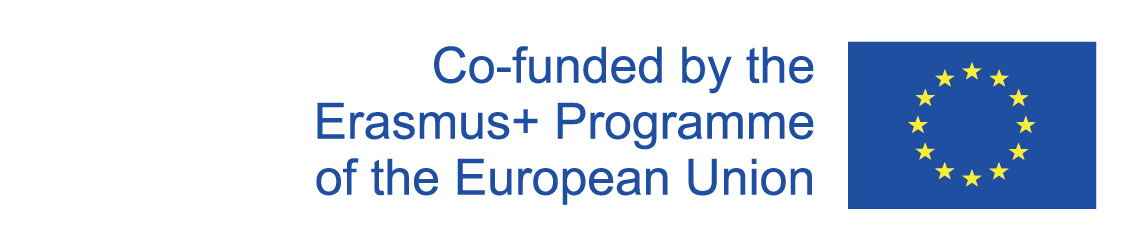 KEY COMPETENCES
Lingüistic Communication
01
02
Digital
Learning to learn
03
Social and civic
04
2020-1-SK01-KA226-SCH-094350
6
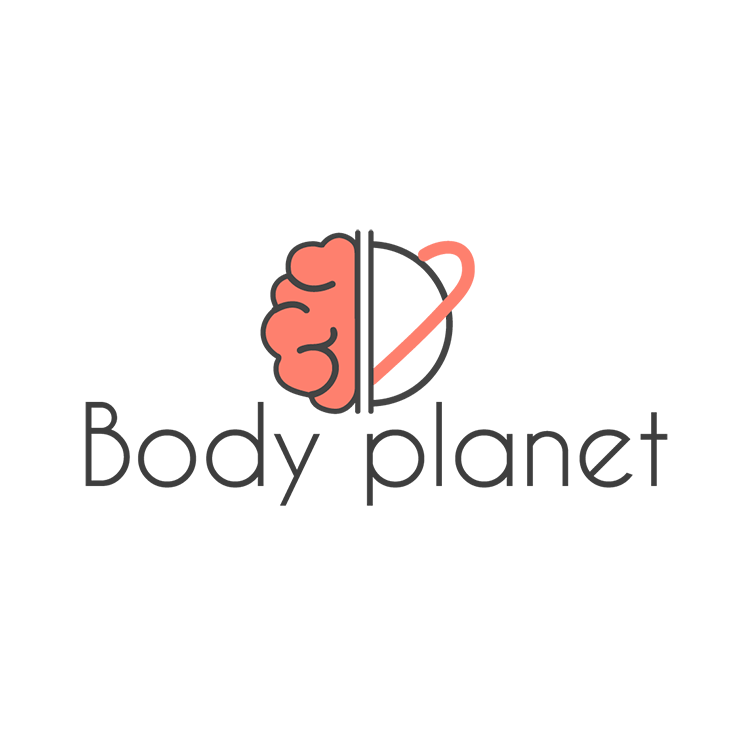 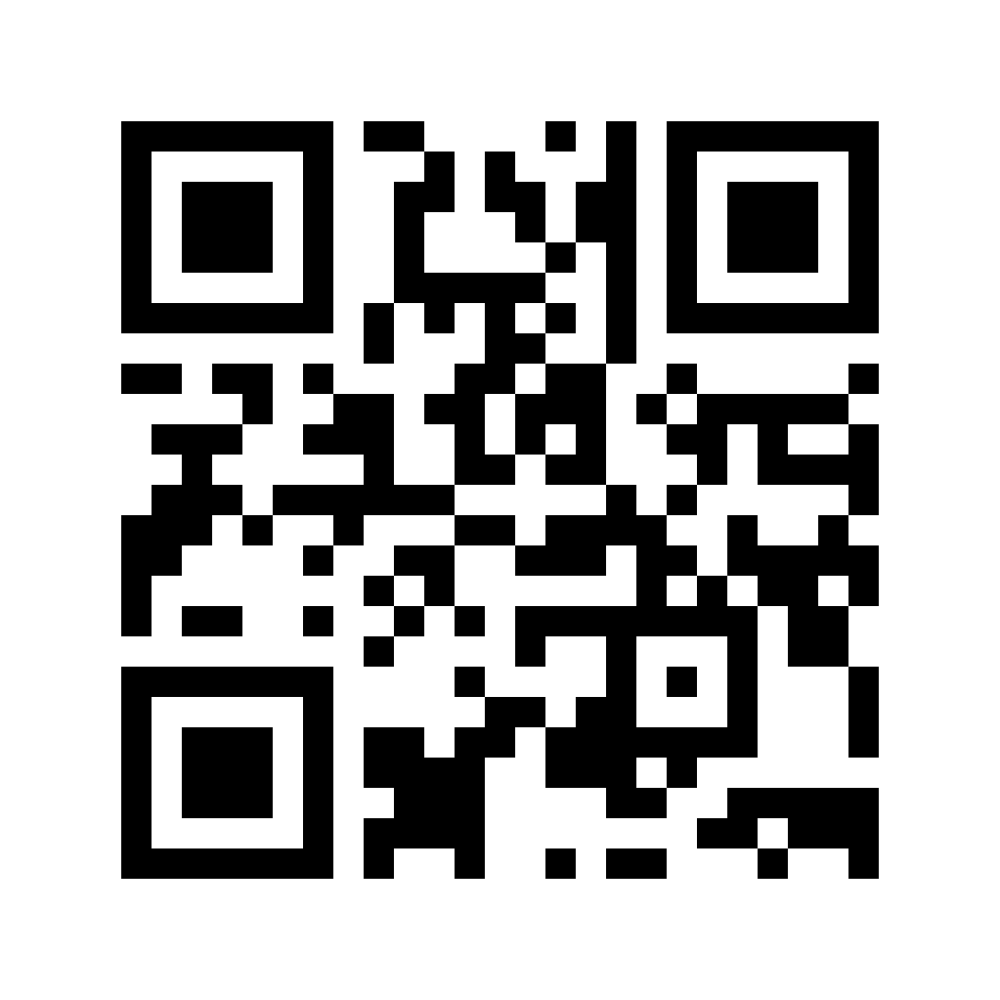 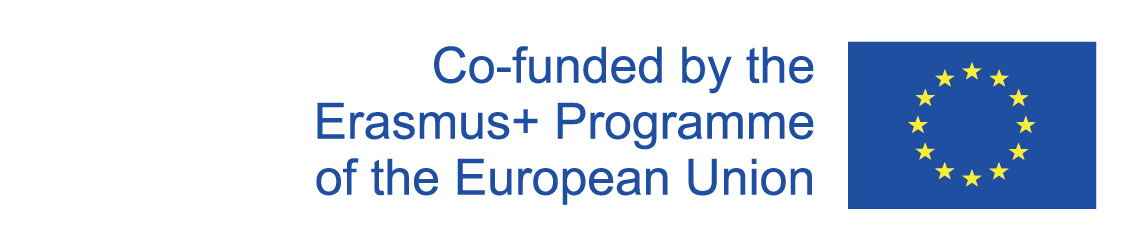 BODYPARTS
LESSON 1
2020-1-SK01-KA226-SCH-094350
7
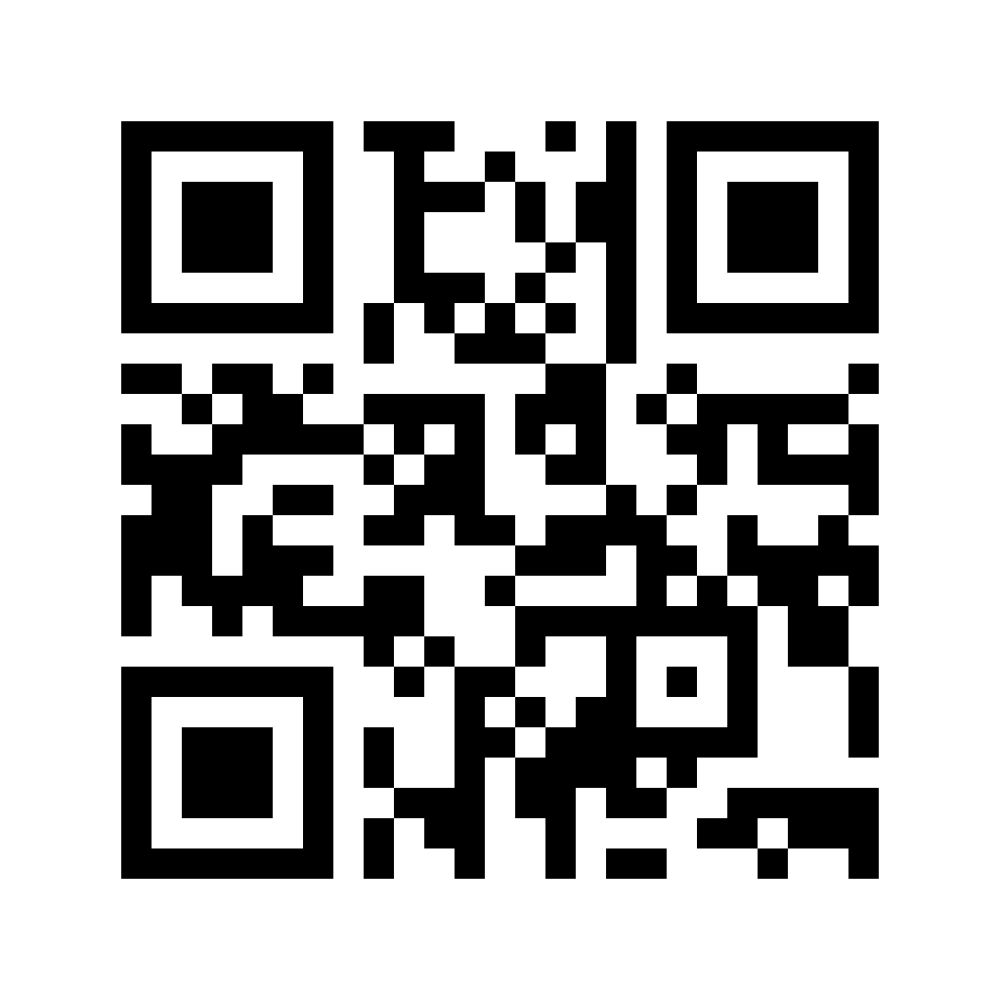 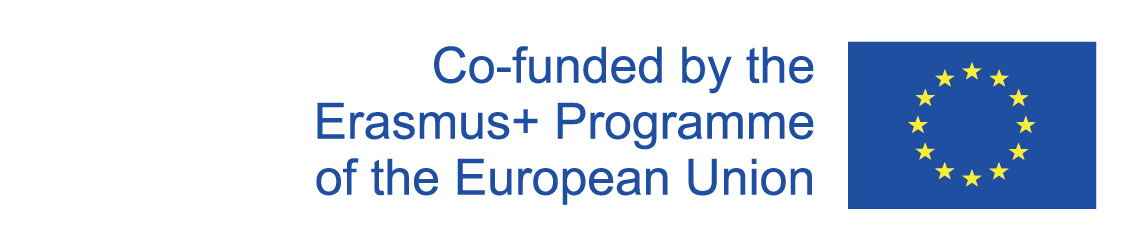 CLICK HERE
https://www.youtube.com/watch?v=js06sdAV2-8
DIGESTIVE SYSTEM
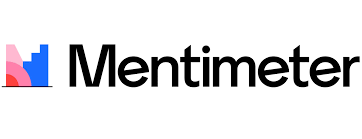 LESSON 2
2020-1-SK01-KA226-SCH-094350
8
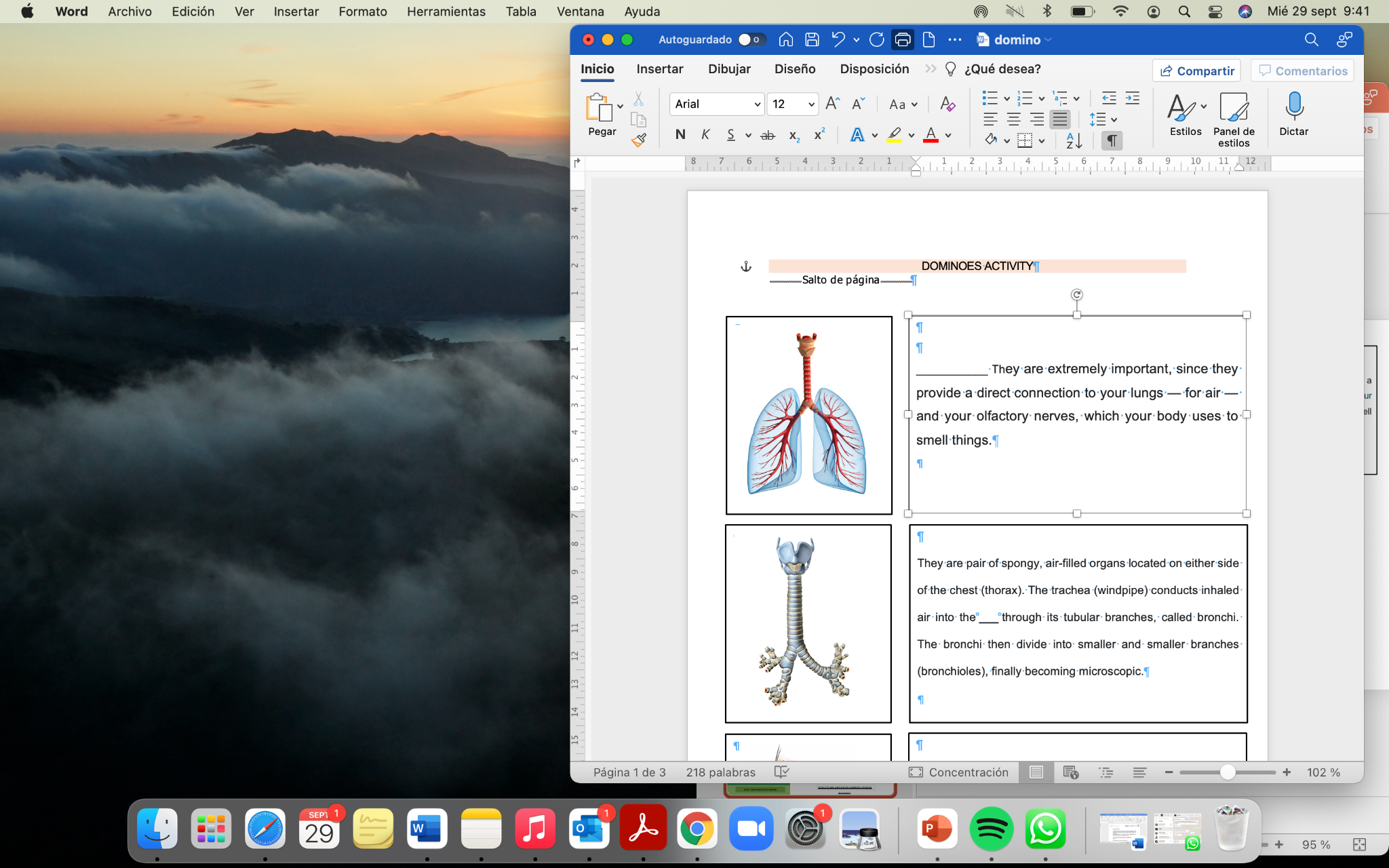 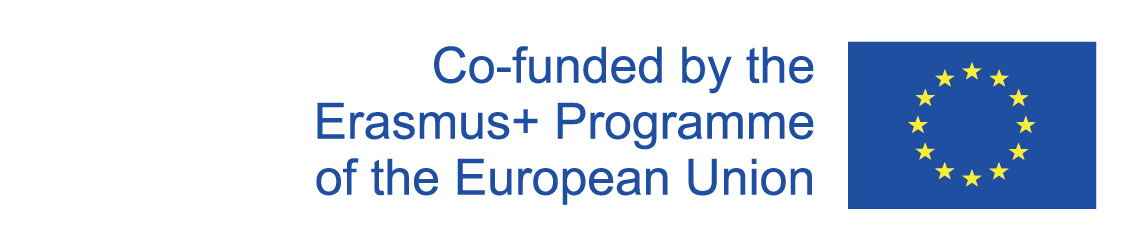 RESPIRATORY SYSTEM
LESSON 3
Annex 2
2020-1-SK01-KA226-SCH-094350
9
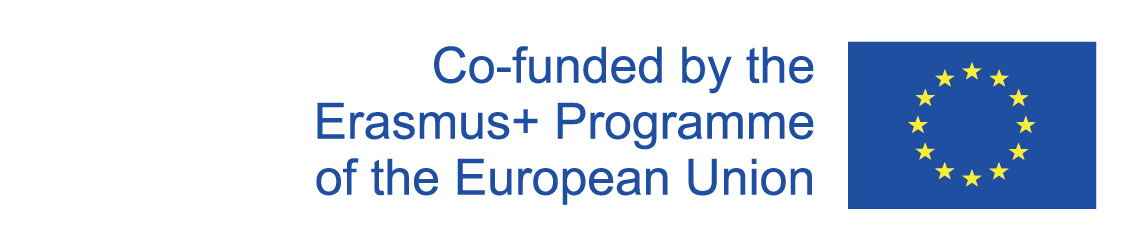 CIRCULATORY AND EXCRETORY SYSTEM
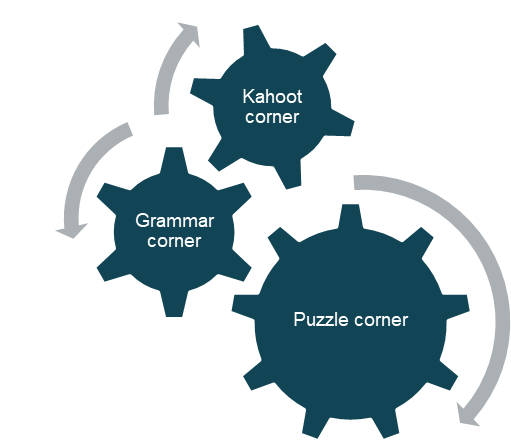 LESSON 4 and 5
2020-1-SK01-KA226-SCH-094350
10
PLAYDOUGH CORNER
KAHOOT CORNER
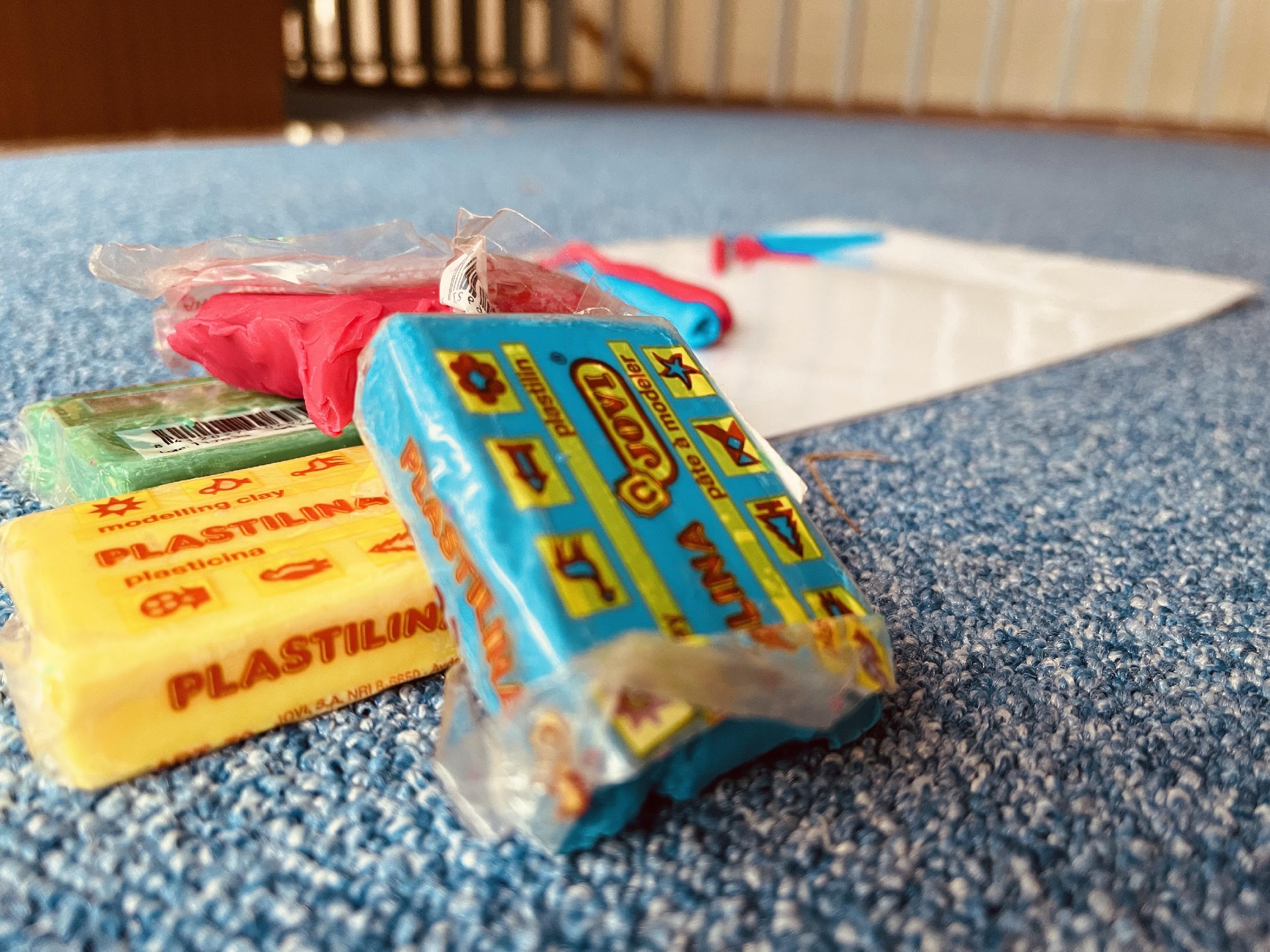 Link Kahoot
AUGMENTED REALITY CORNER
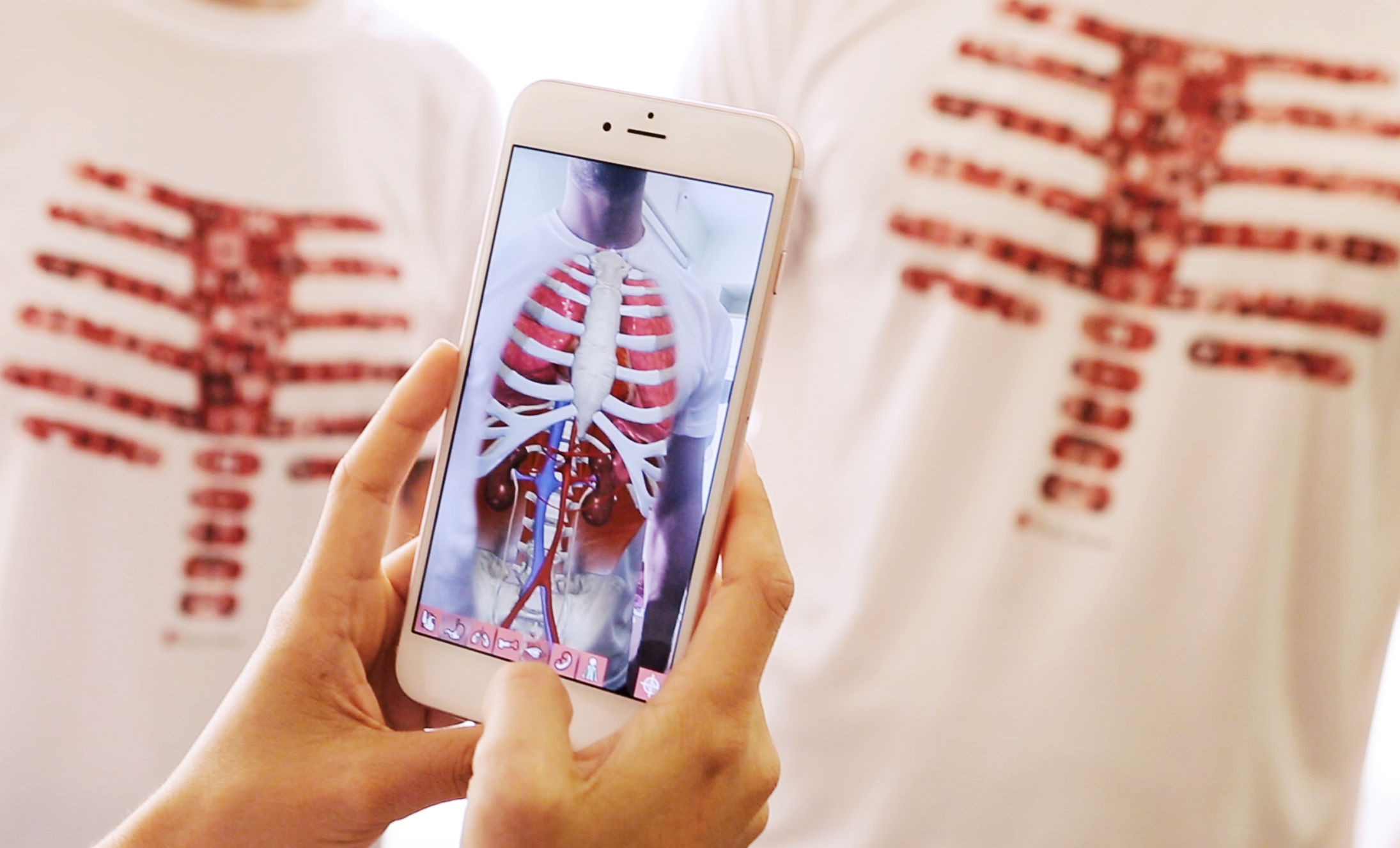 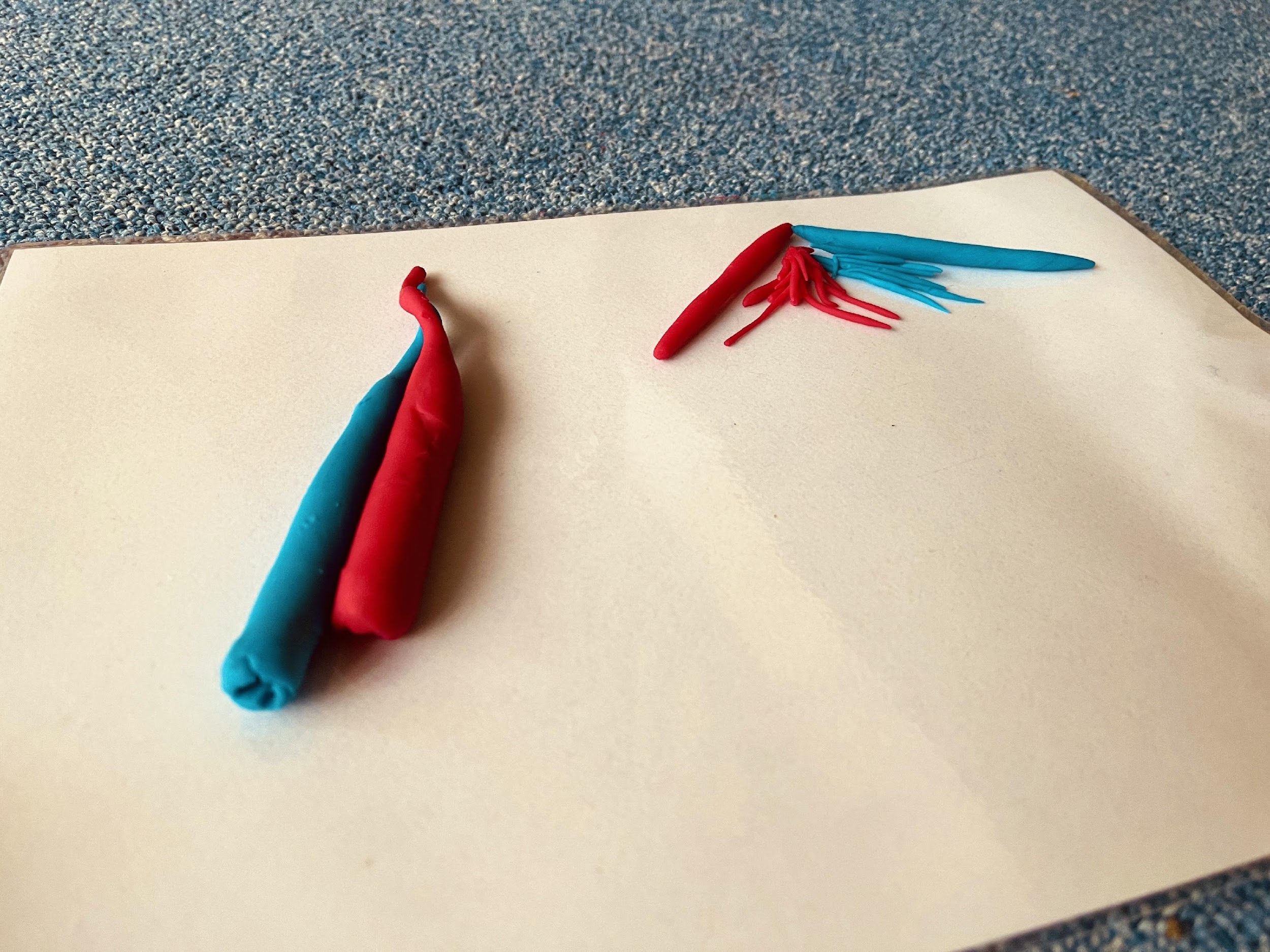 PUZZLE CORNER
GRAMMAR CORNER
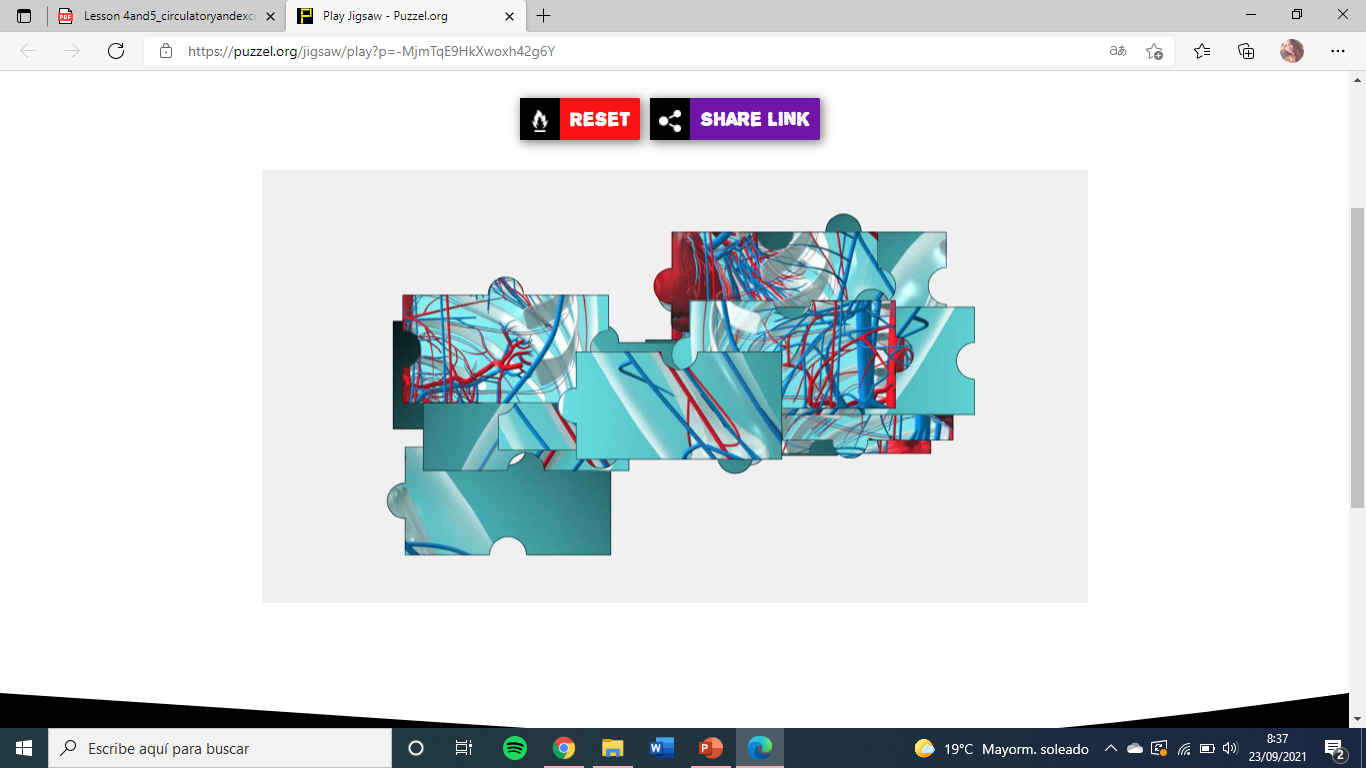 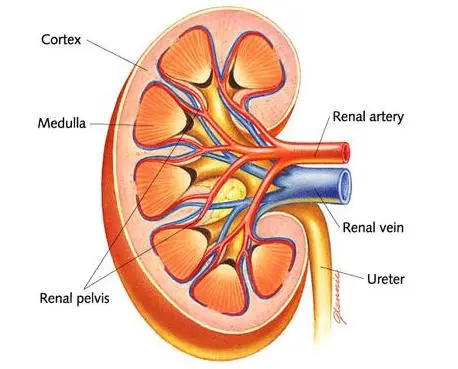 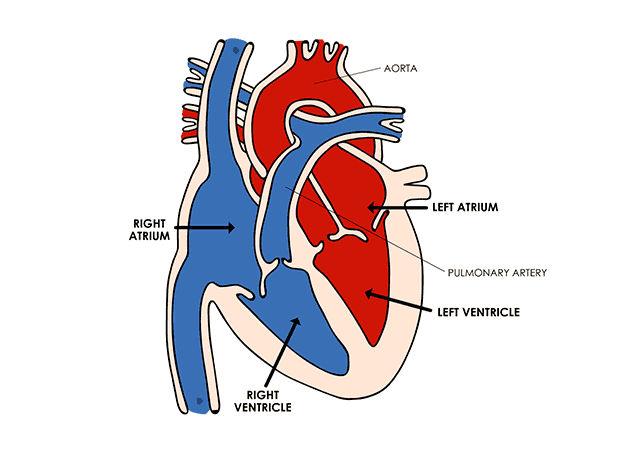 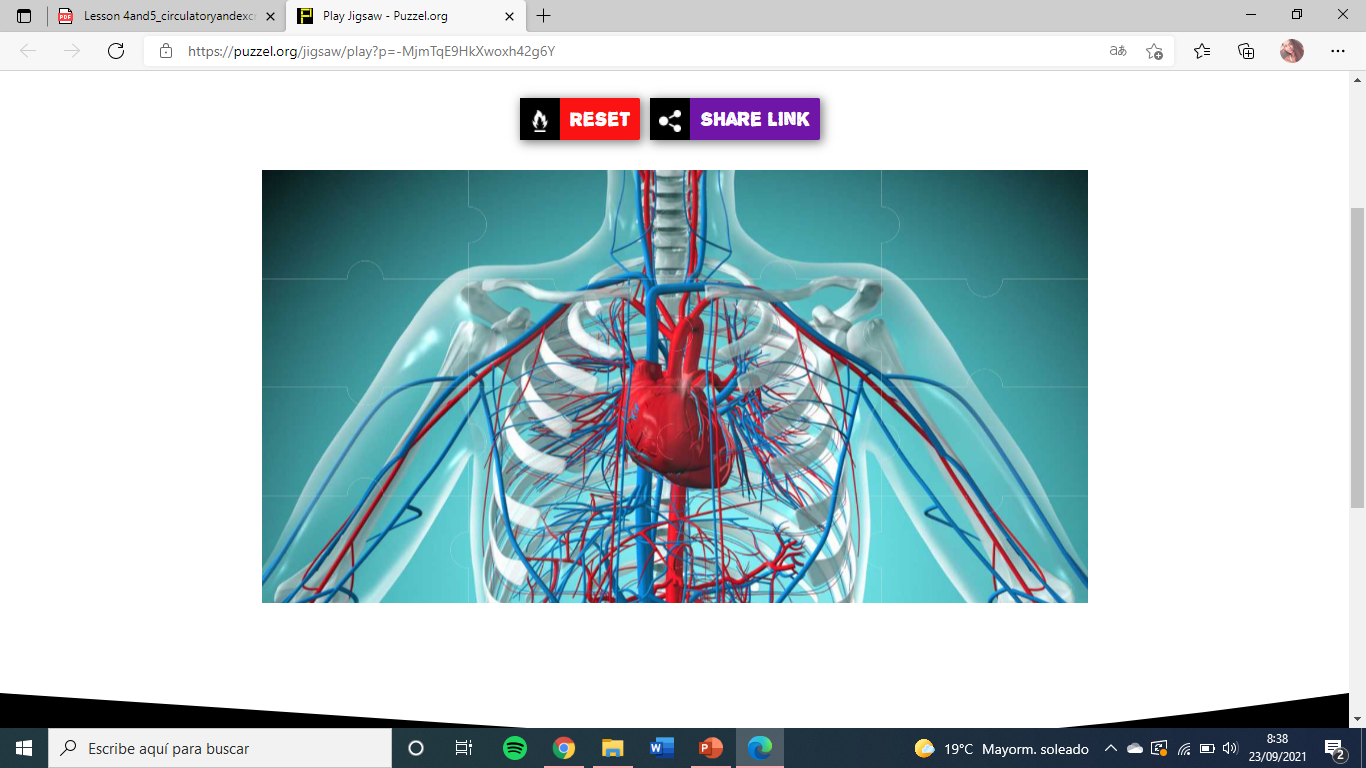 “The heart is bigger than the kidneys”.
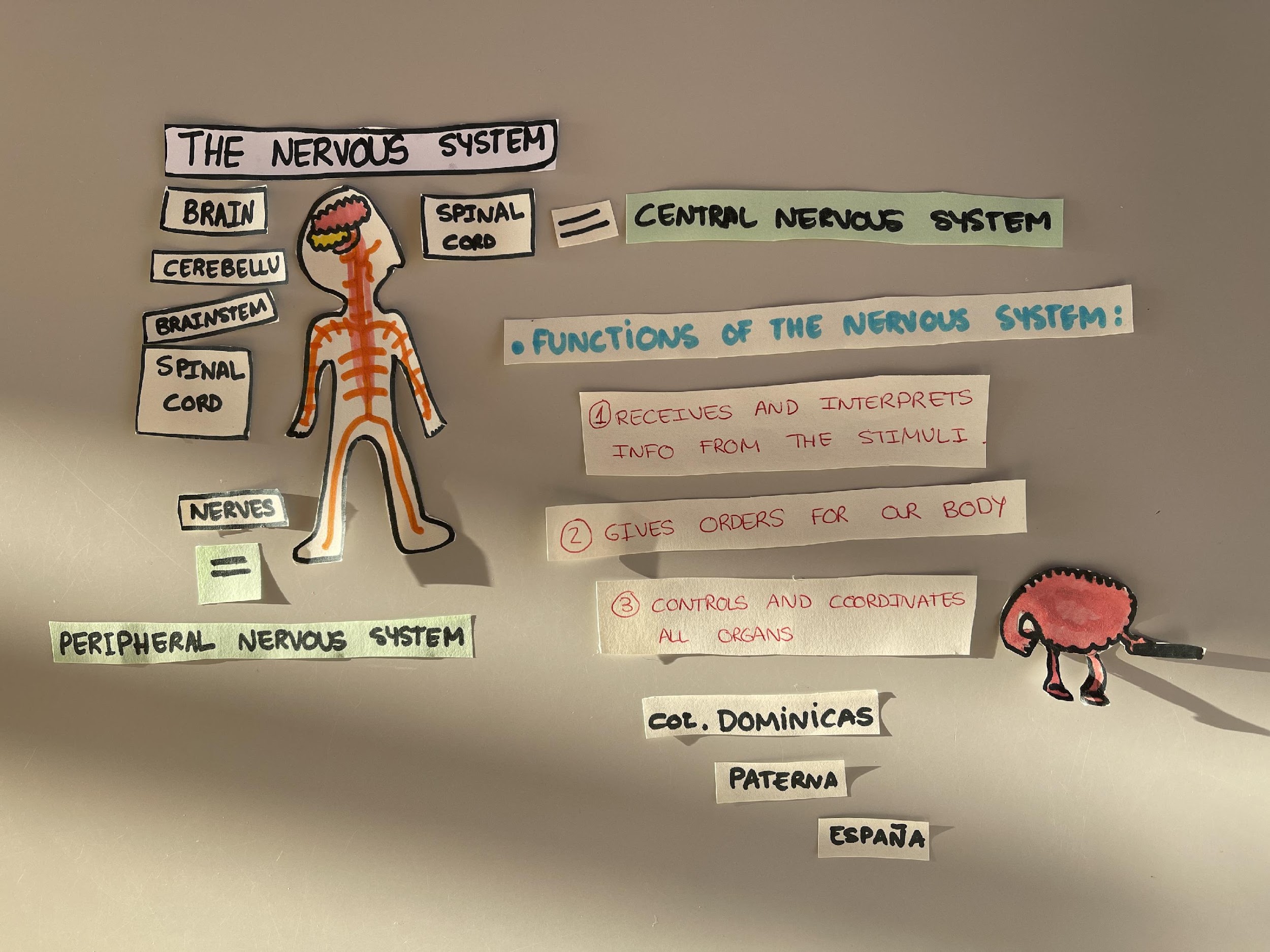 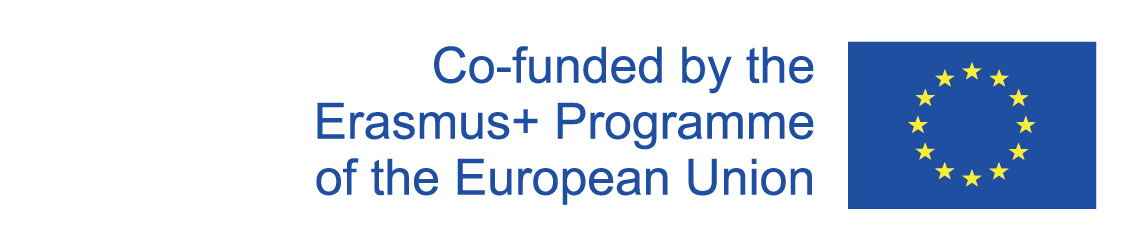 CLICK HERE
https://www.youtube.com/watch?v=Hn4VkgQH1WQ
NERVOUS SYSTEM
LESSON 6
2020-1-SK01-KA226-SCH-094350
13
CLICK HERE
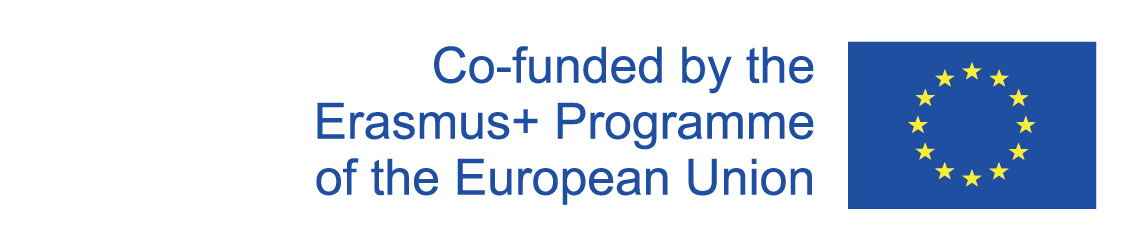 https://www.youtube.com/watch?v=3h8E8Y9omYY
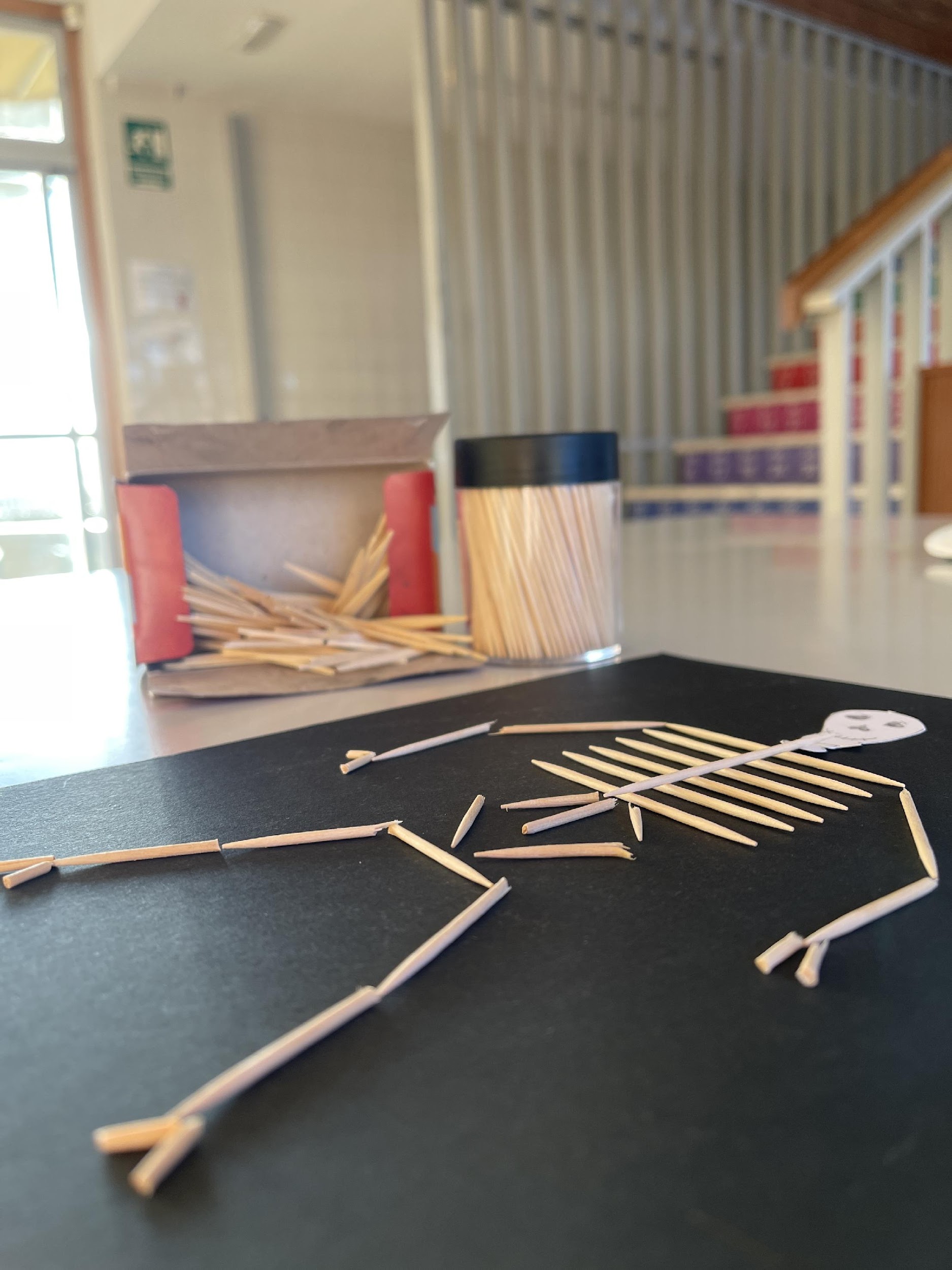 SKELETON SYSTEM
LESSON 7
“CREATE YOUR OWN SKELETON SYSTEM USING STICKS”
2020-1-SK01-KA226-SCH-094350
14
MUSCULAR SYSTEM
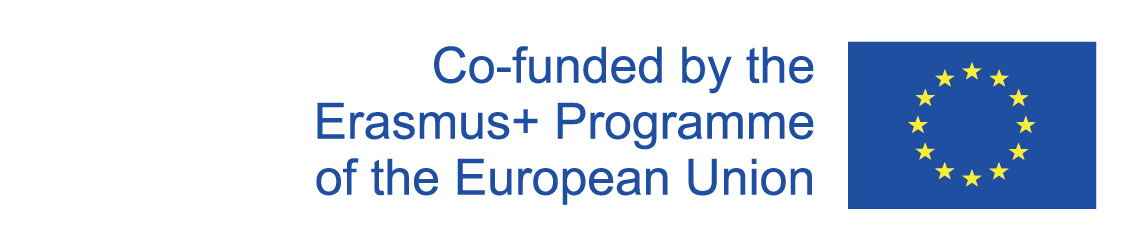 CLICK HERE
LESSON 8
https://www.youtube.com/watch?v=npq410SvImk
https://www.youtube.com/watch?v=npq410SvImk
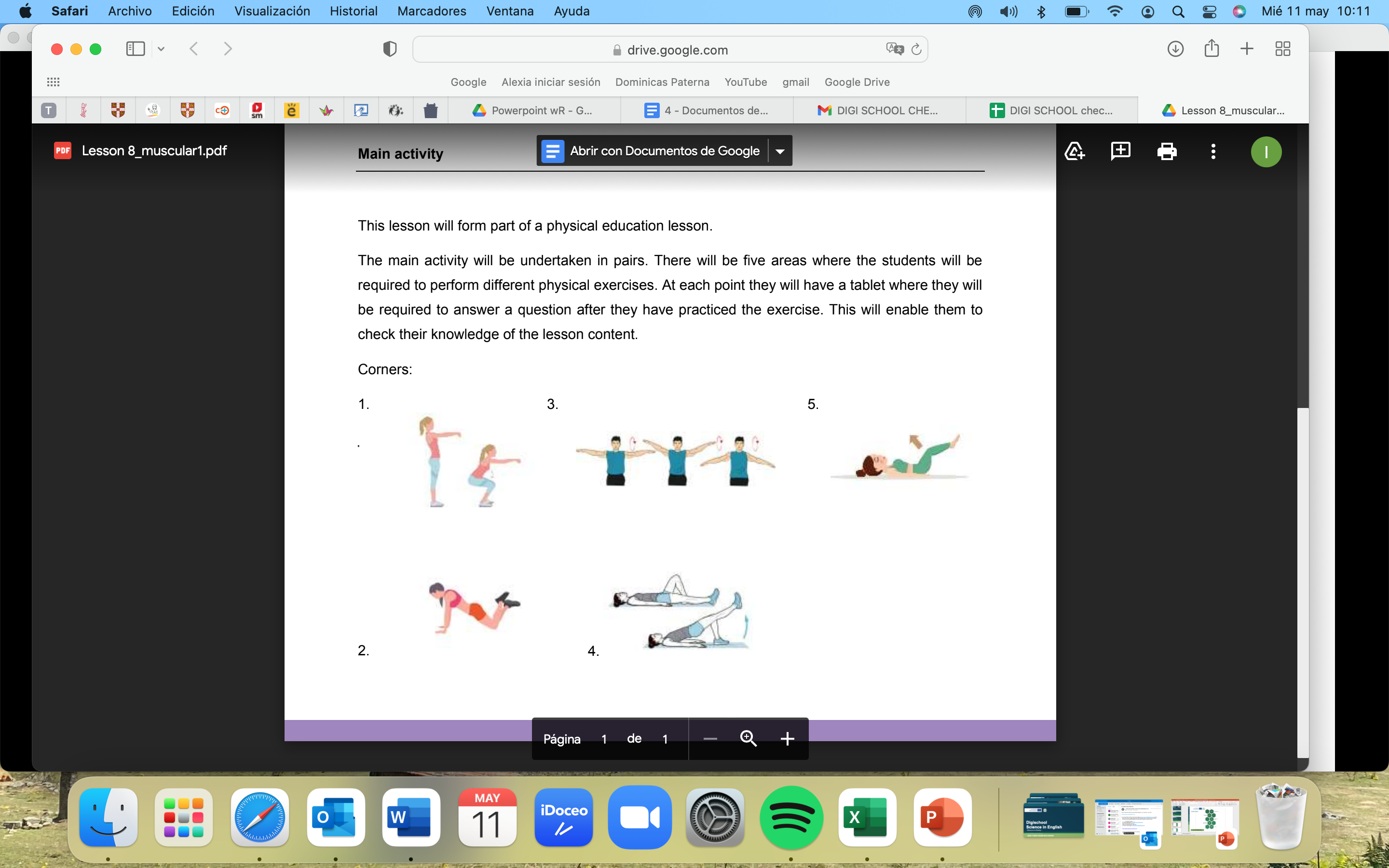 2020-1-SK01-KA226-SCH-094350
15
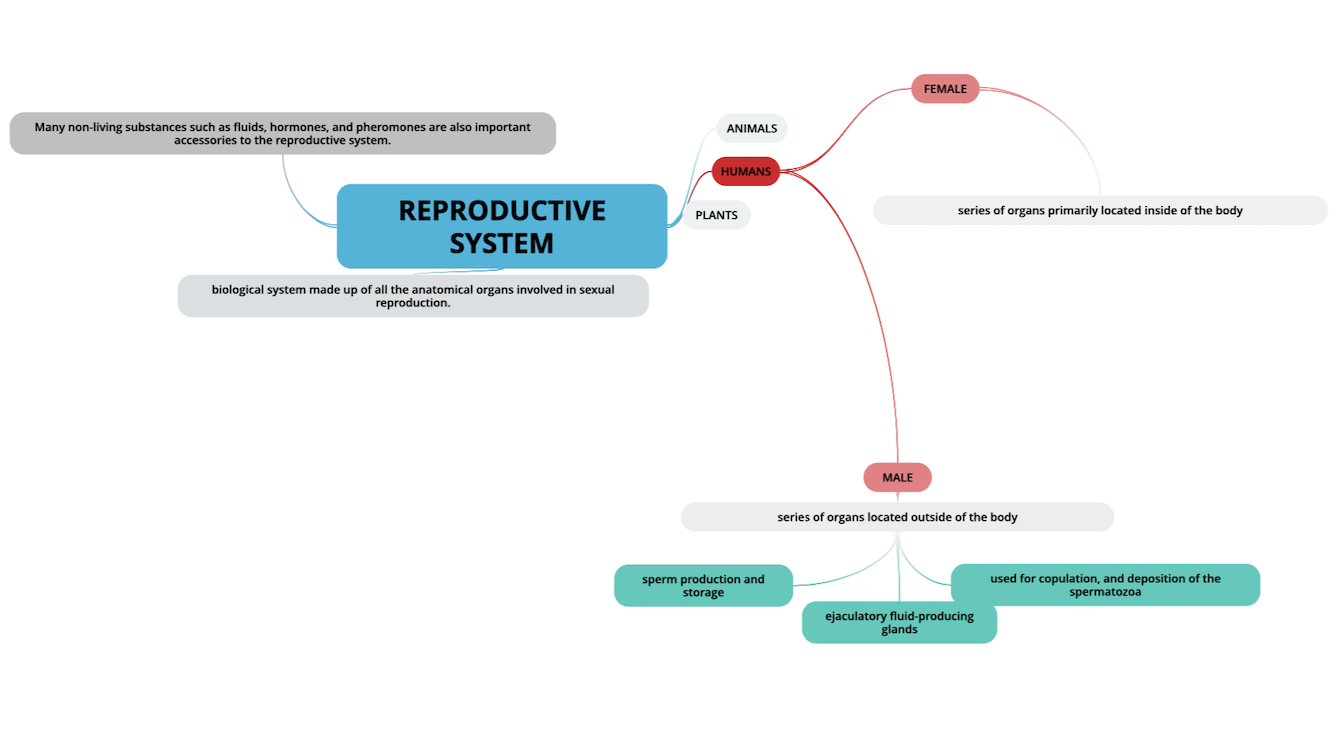 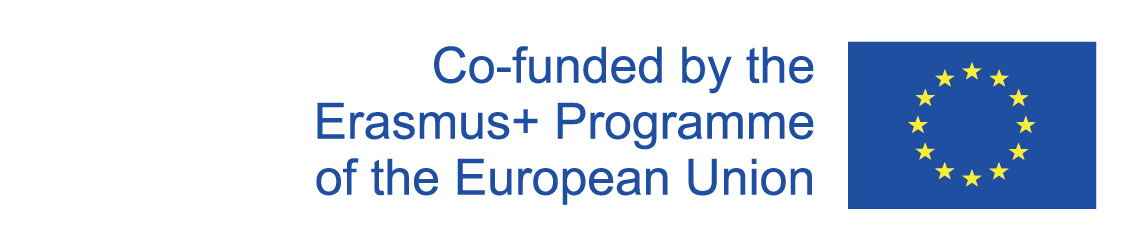 REPRODUCTIVE SYSTEM
LESSON 9
2020-1-SK01-KA226-SCH-094350
16
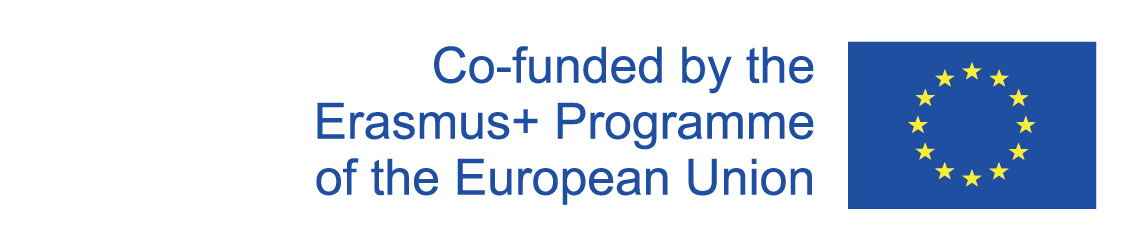 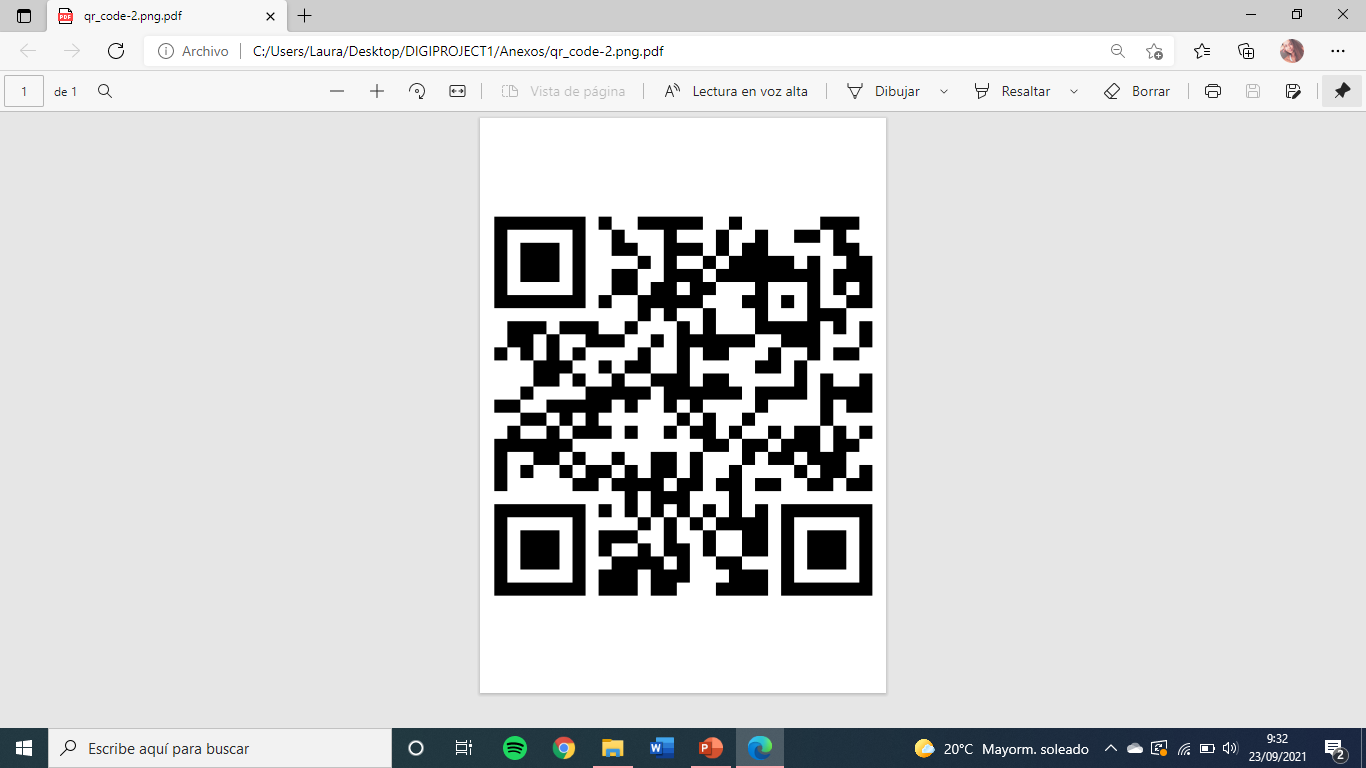 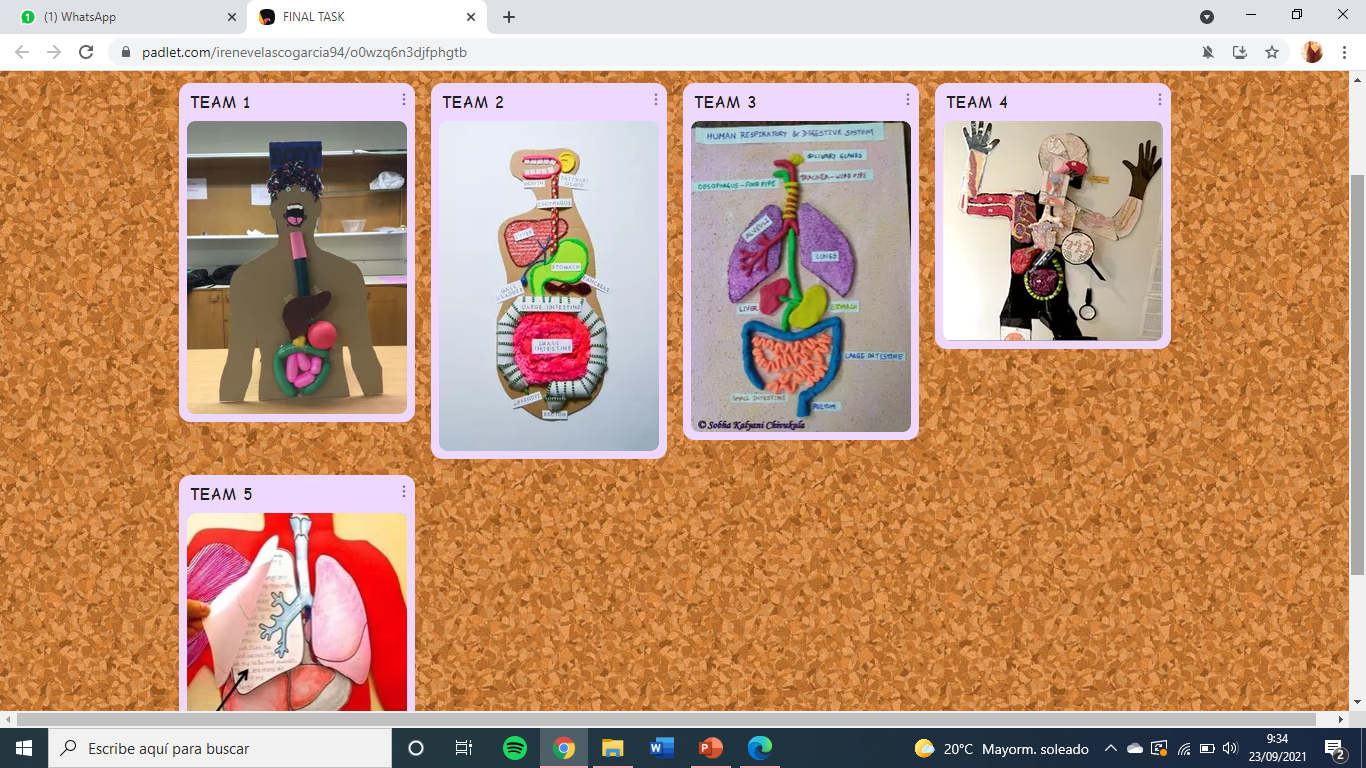 FINAL TASK
LESSON 10
2020-1-SK01-KA226-SCH-094350
17
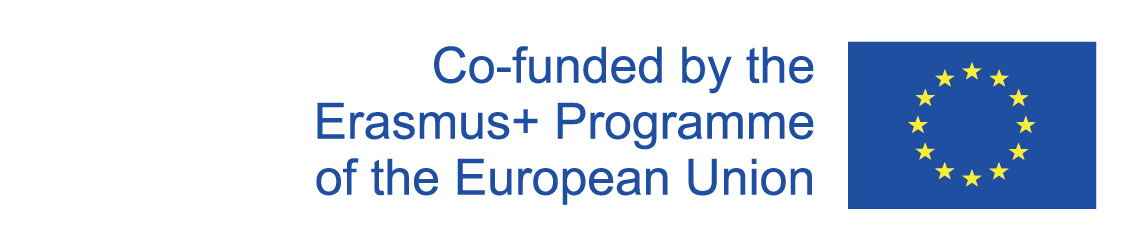 R E S O U R C E S
PÁGS WEB + APPS									MATERIALS

QR Generator
Mentimeter					
Toothpicks	
Cardboards
Markers								
Google images						
Kahoot
Playdough
2020-1-SK01-KA226-SCH-094350
18